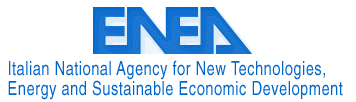 WPMAG final meeting ENEA TF winding pack designENEA 2D optimization to maximize the magnetic fieldMAG-2.1-T027 MAG-3.1-T019
Task Coordinator & Author: G. Tomassetti
Co-author(s): F. Giorgetti, G. de Marzi, C. F. Zignani
Aim
Starting point: 
Design Report MAG 2.1 T023 D001 (Layer-wound WP#2 configuration)
Already existing FEA model (see MAG 2.1 T023 D001)
Aim:
update the design in order to achieve a peak magnetic field higher than 11.8 T
Optimization
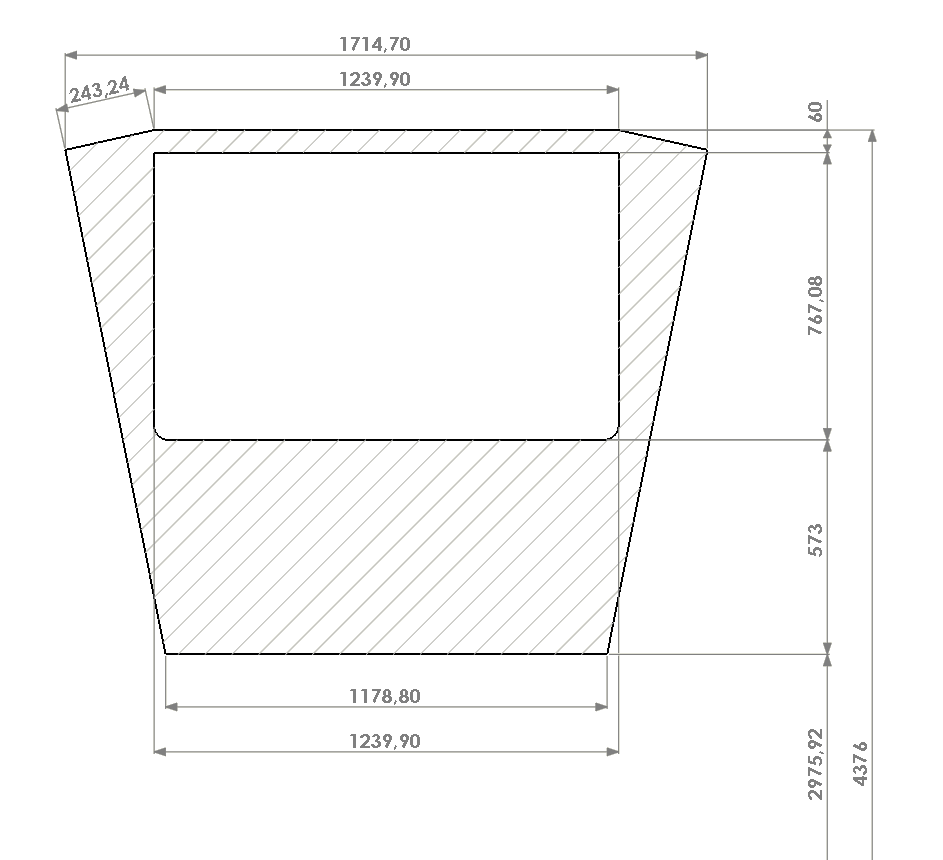 Optimization procedure to:
increase the peak field by increasing the current-carrying cross-sections within the TF magnet baseline (MAG 2.1 T023 D001)

As a consequence, needed to:
increase the steel jacket thickness  and cable’s height of each conductor
increase the casing nose thickness
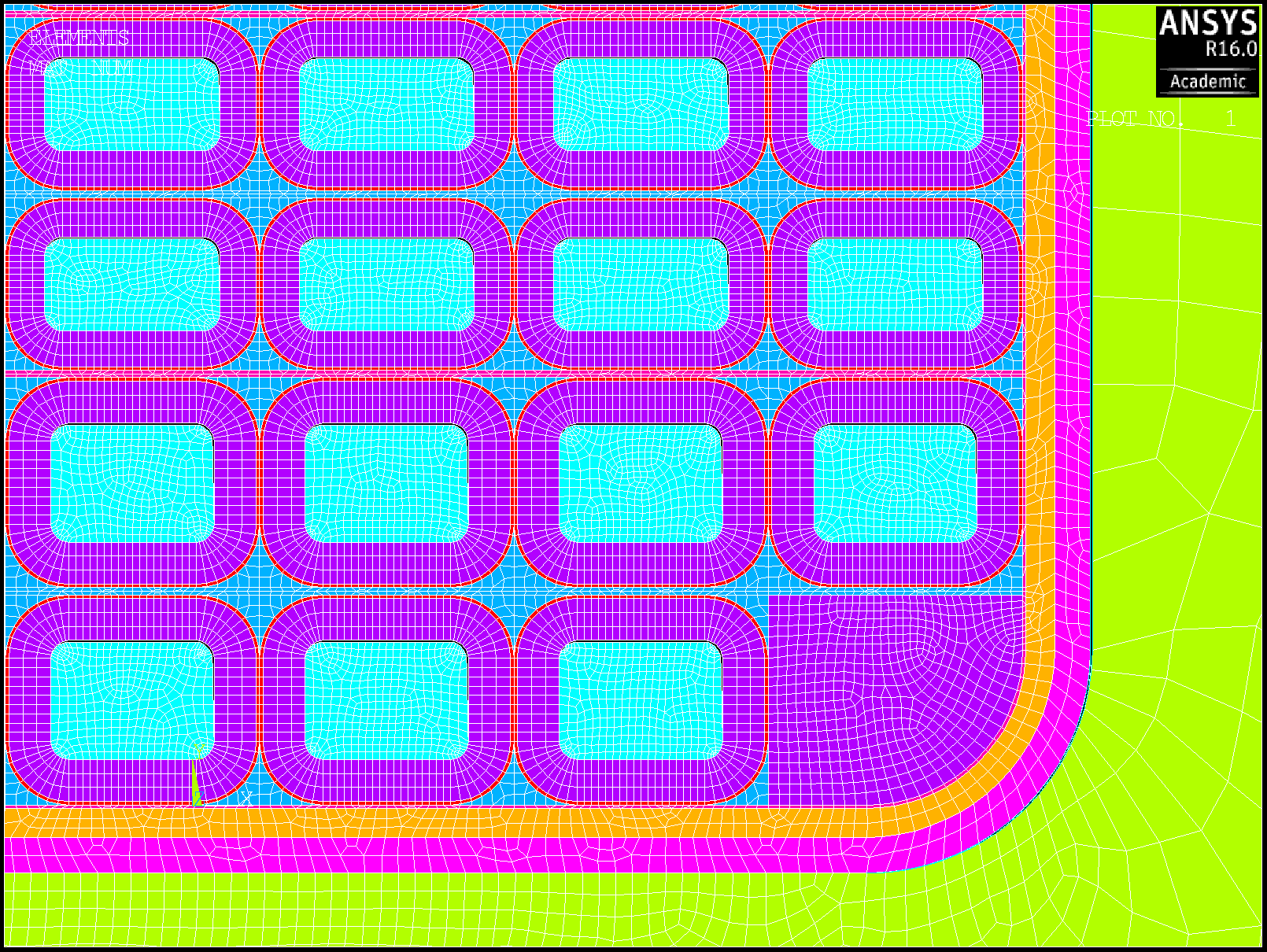 n: nose thickness
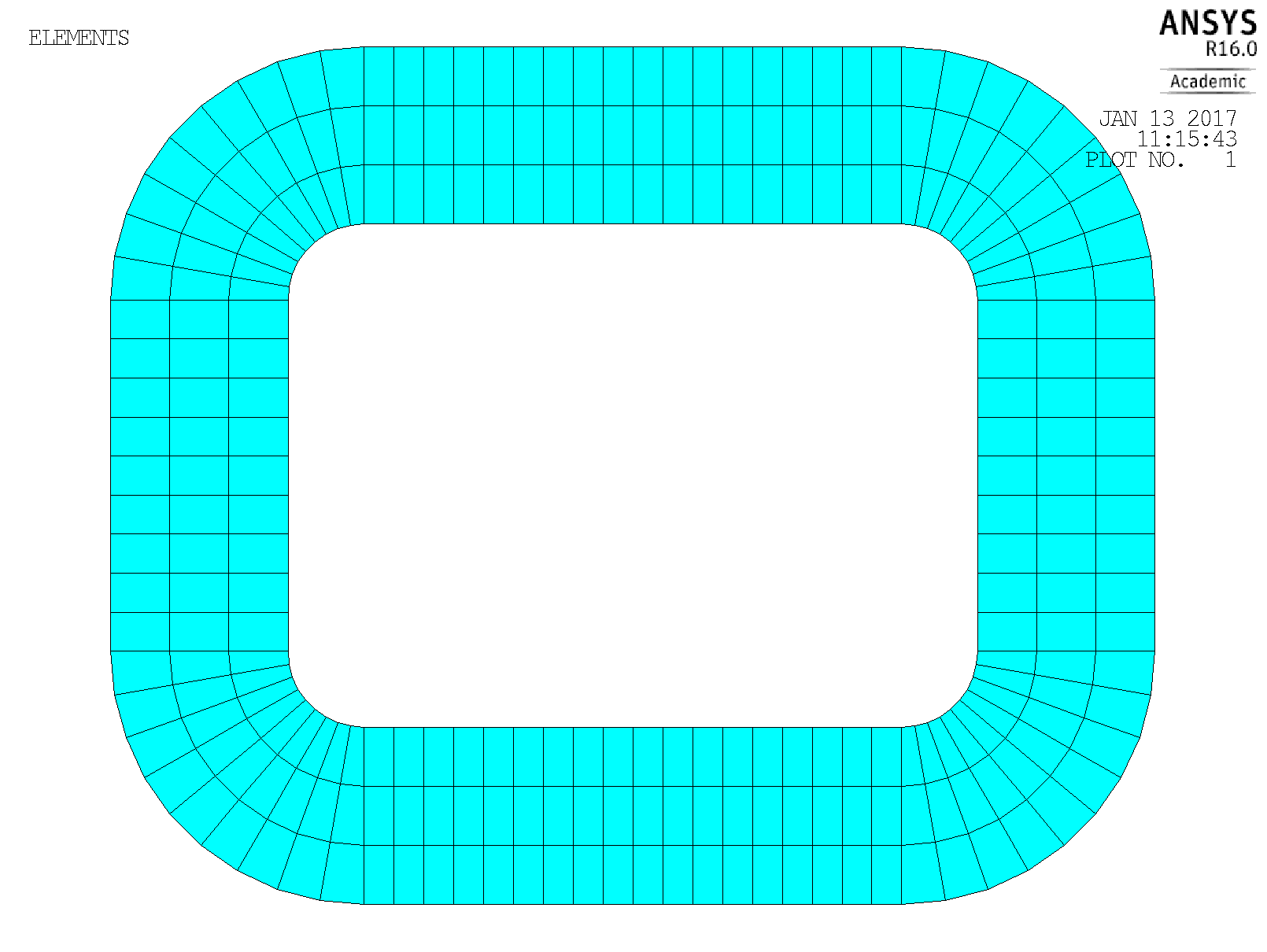 h: cable’s height
t : jacket thickness
12.5 T - Optimal configuration
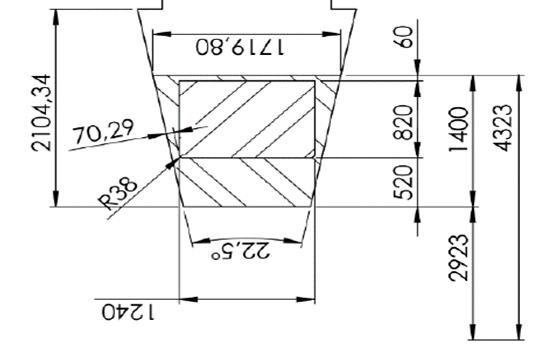 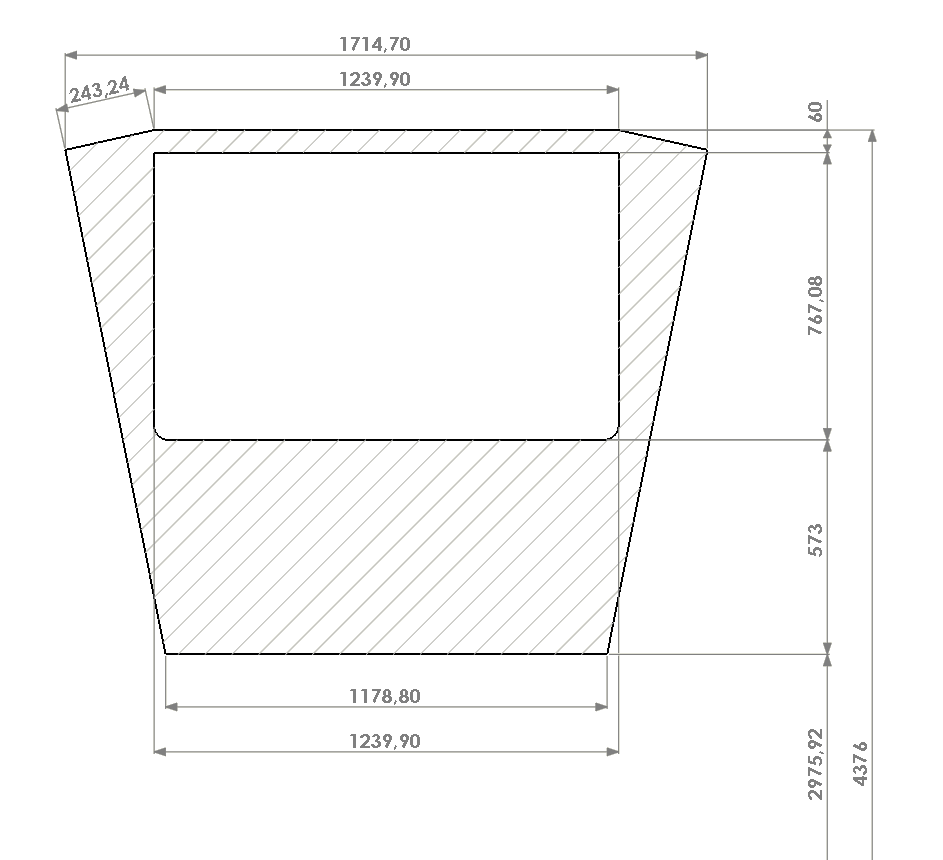 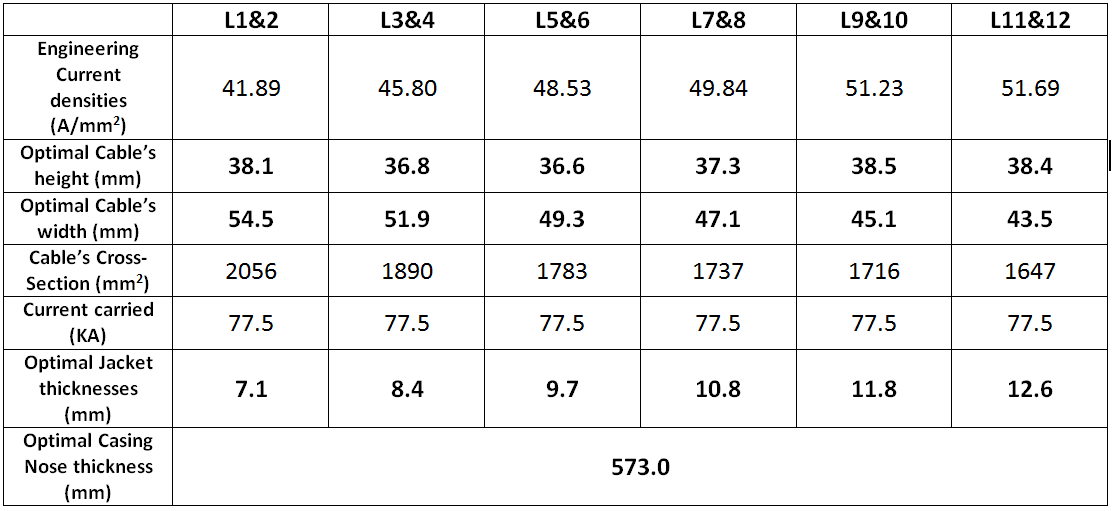 2018 
Baseline
12.5 T 
Optimal configuration found
Main conductors’ features
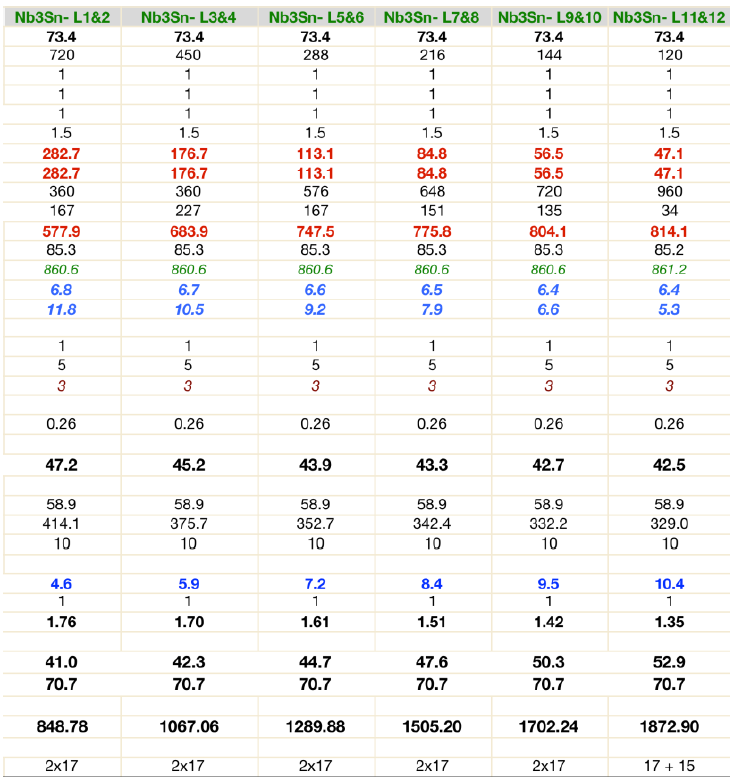 2019 
12.5 T 
1400 mm
Optimal configuration
2018 
11.8 T
1137 mm 
Configuration
Electro-magnetic results for the optimal configuration / 1
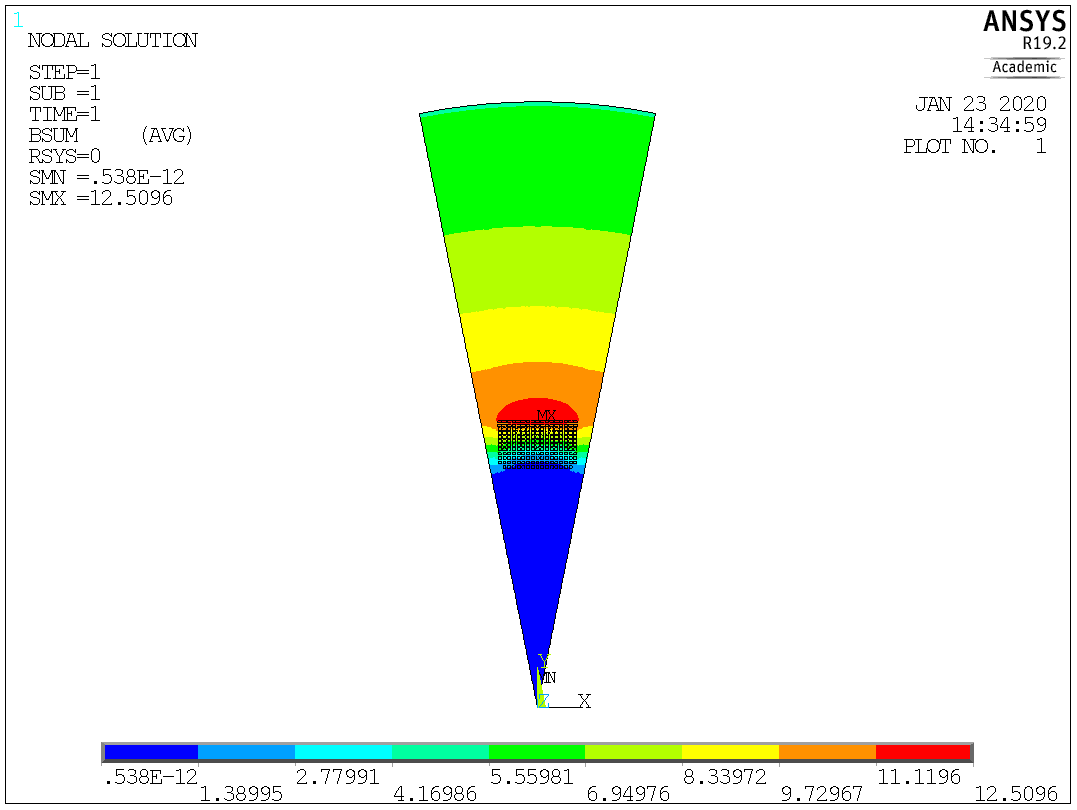 Electro-magnetic results for the optimal configuration / 2
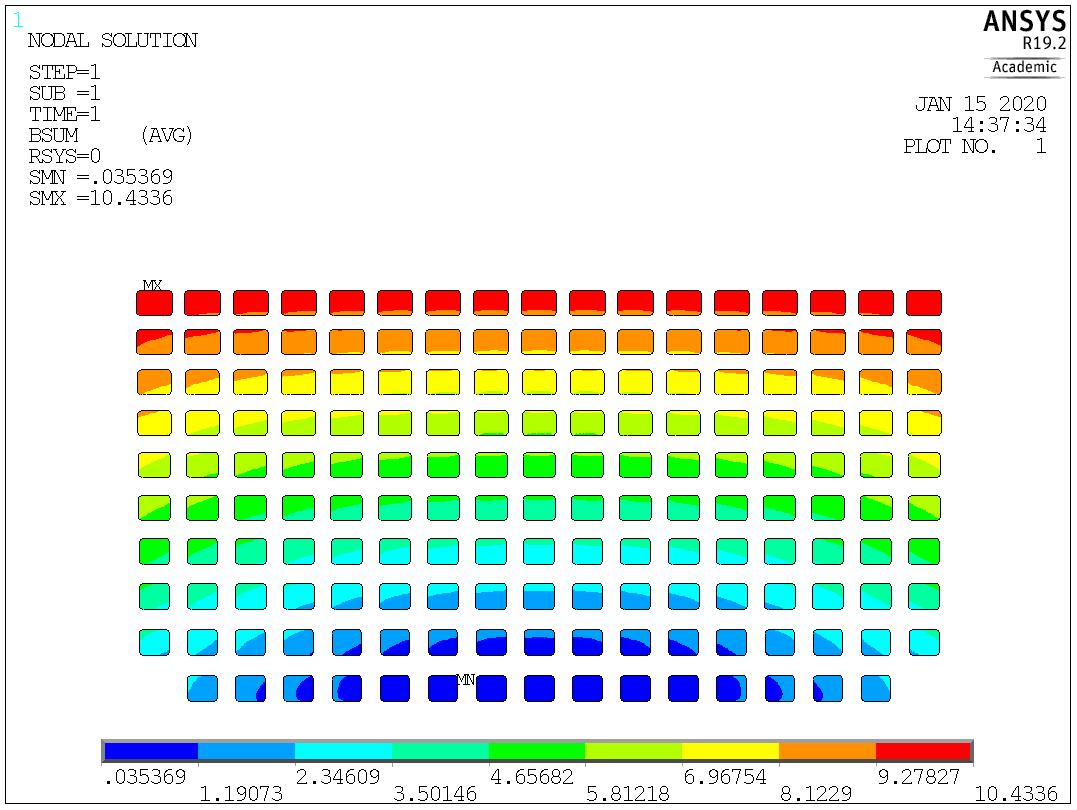 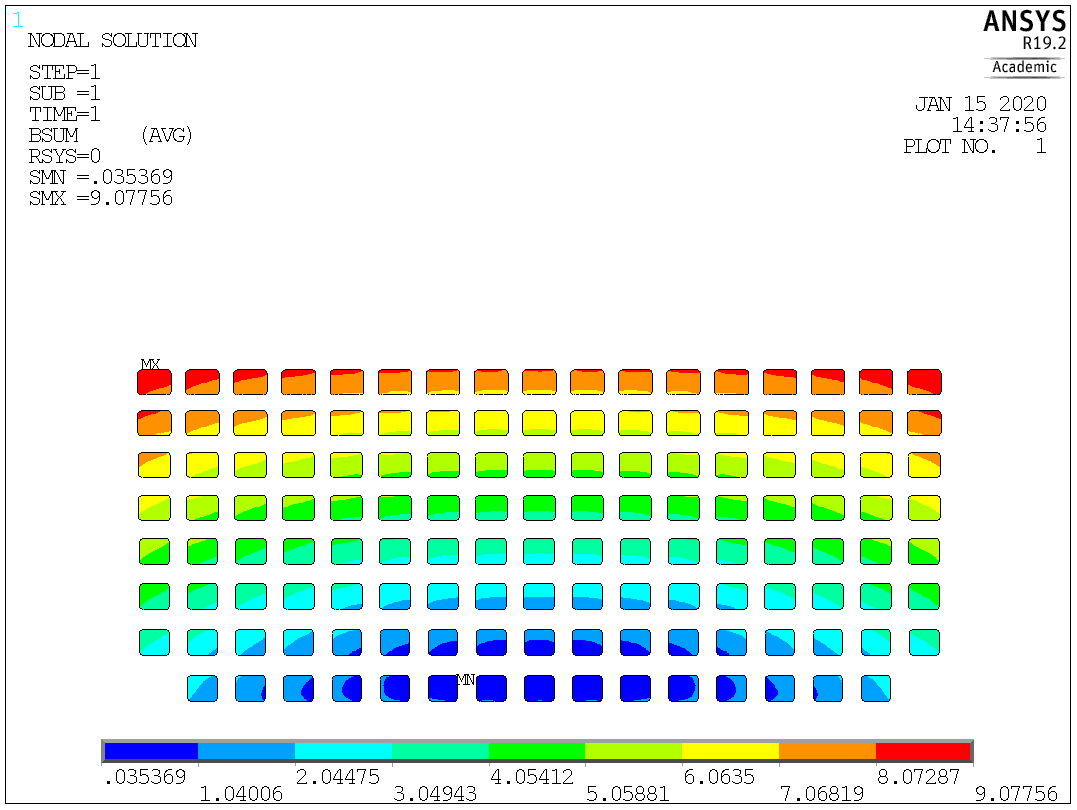 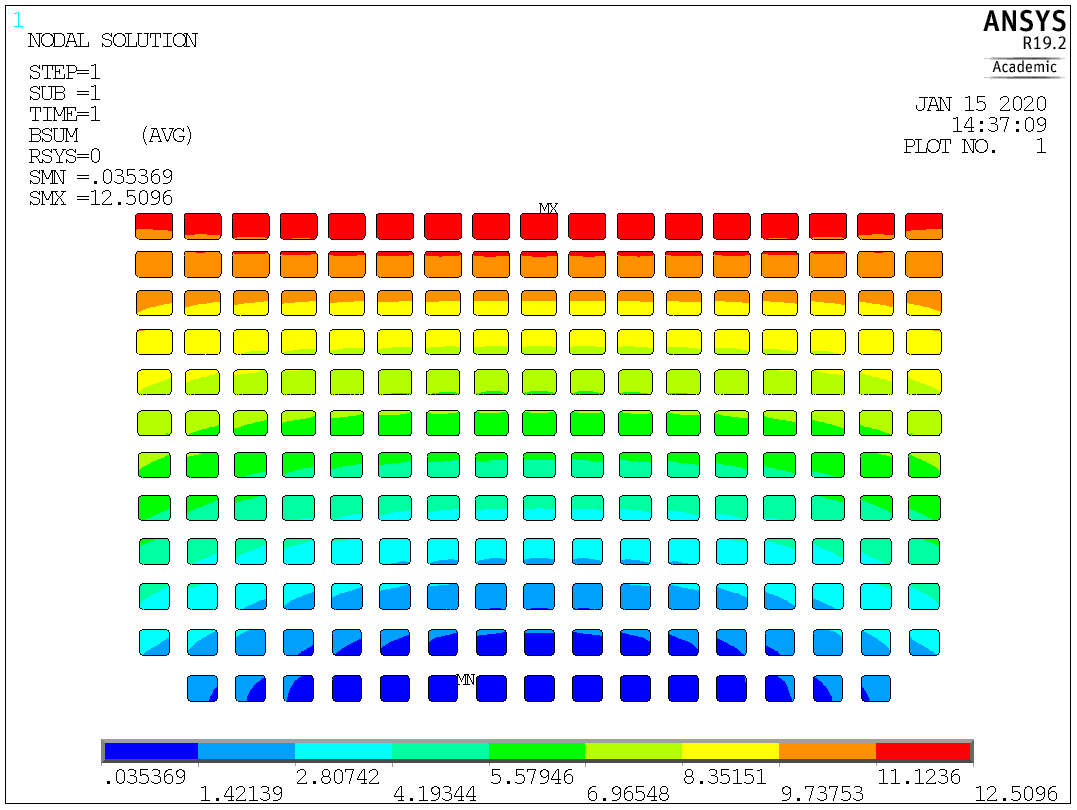 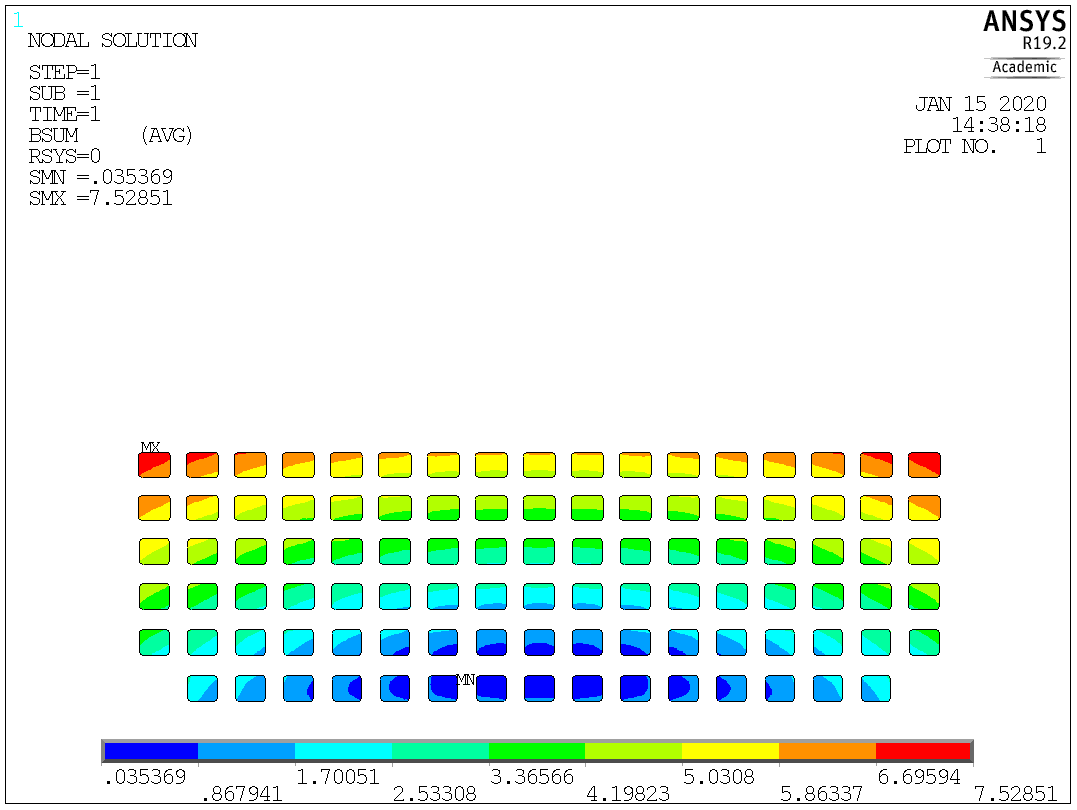 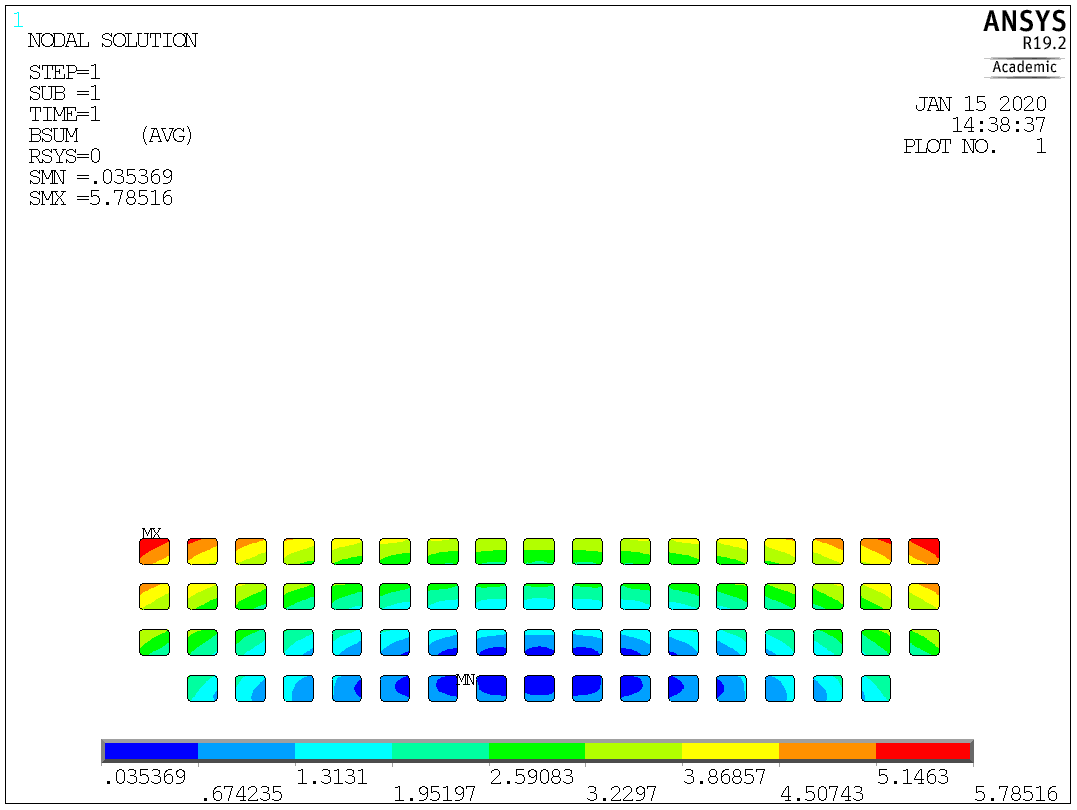 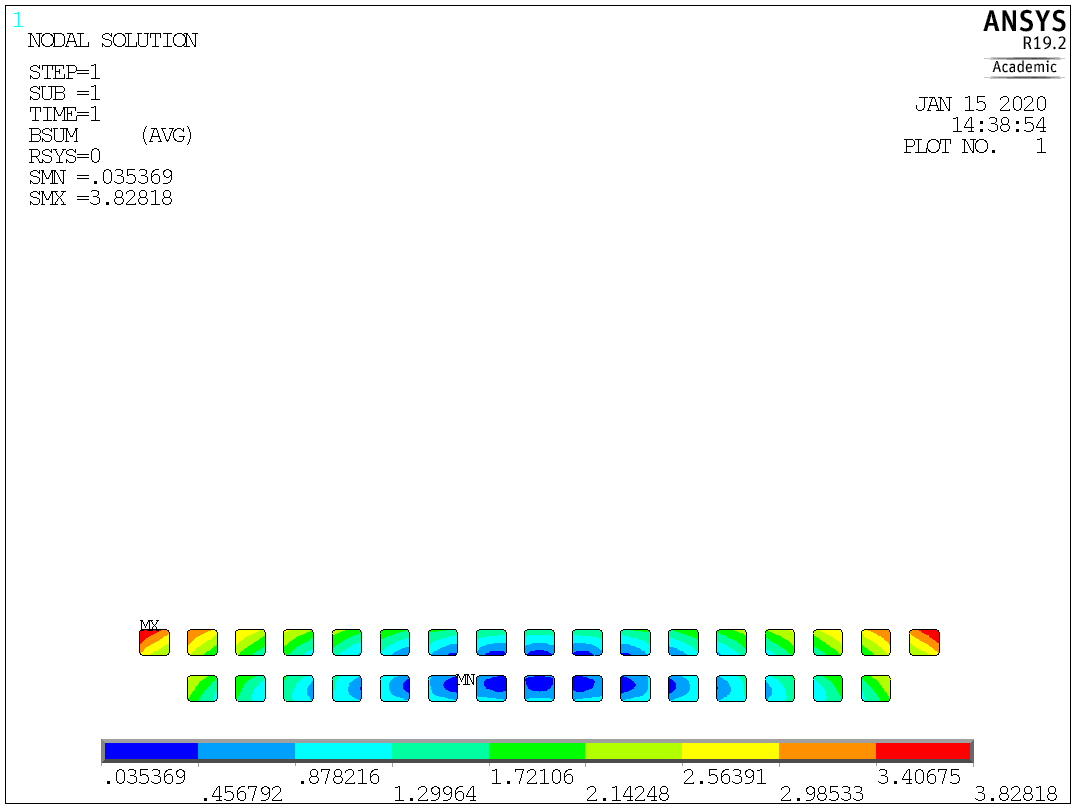 Hotspot calculations
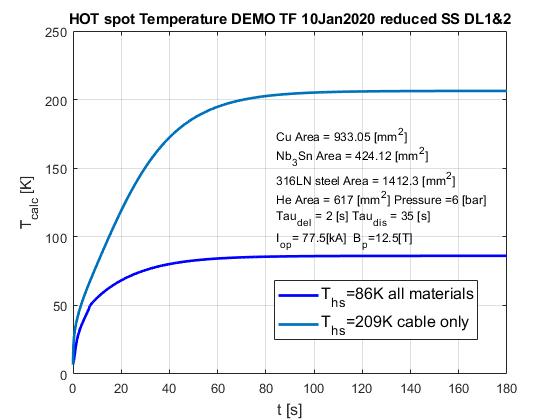 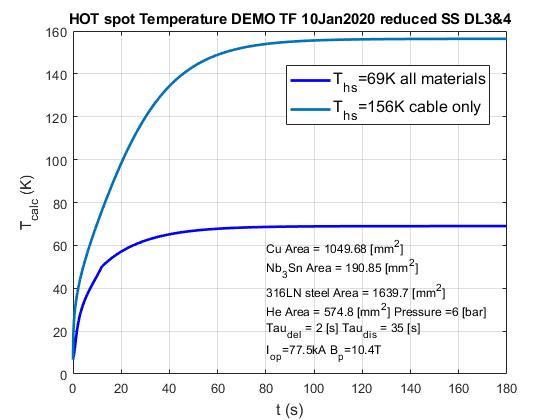 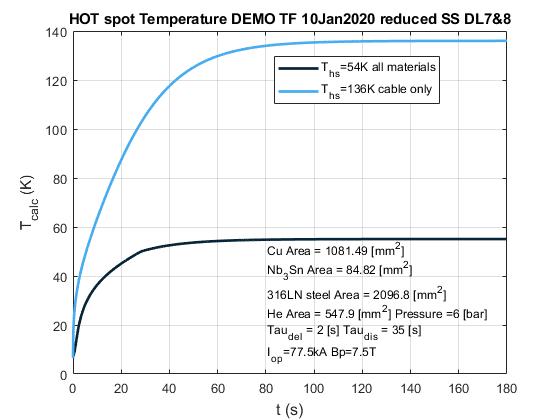 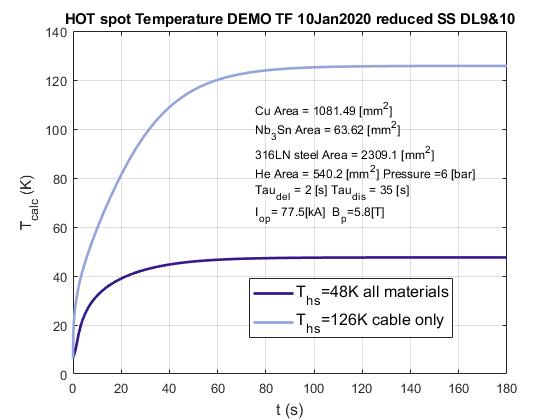 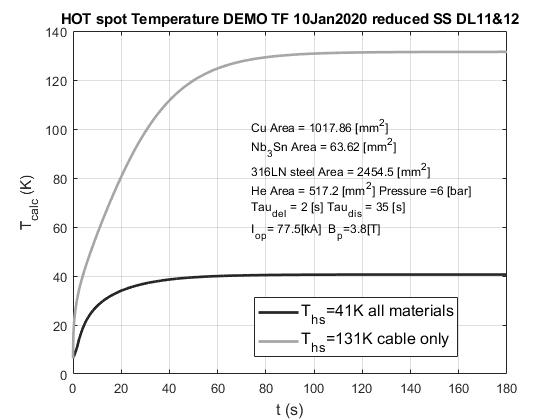 ITER design criteria:
Thot spot < 150 K, if including all conductor components;
Thot spot < 250 K, if only cable materials (Nb3Sn + Cu) are considered.
Structural results for the optimal configuration / 1
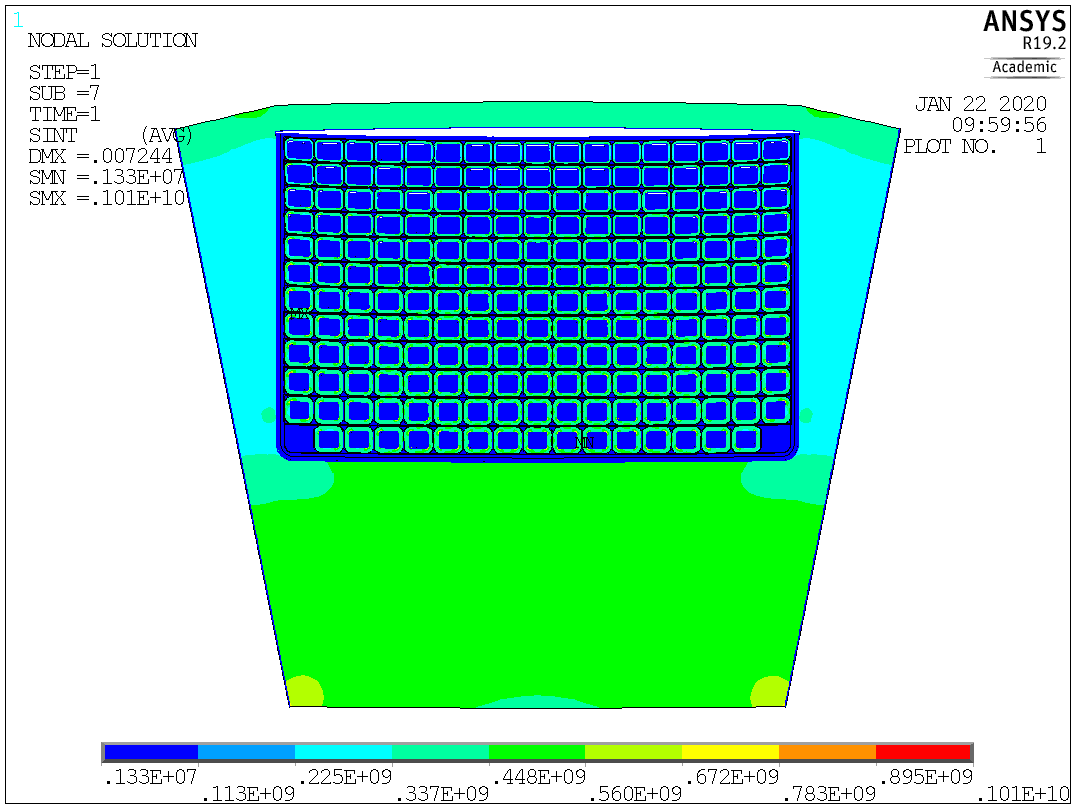 Structural results for the optimal configuration / 2
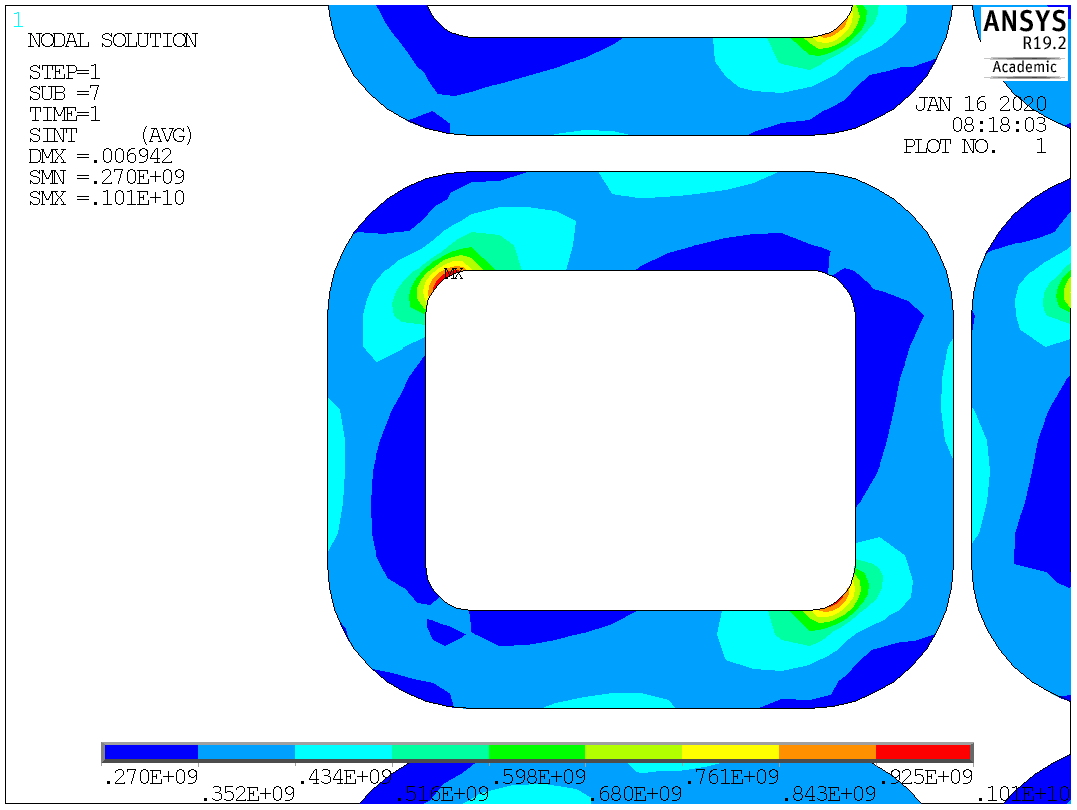 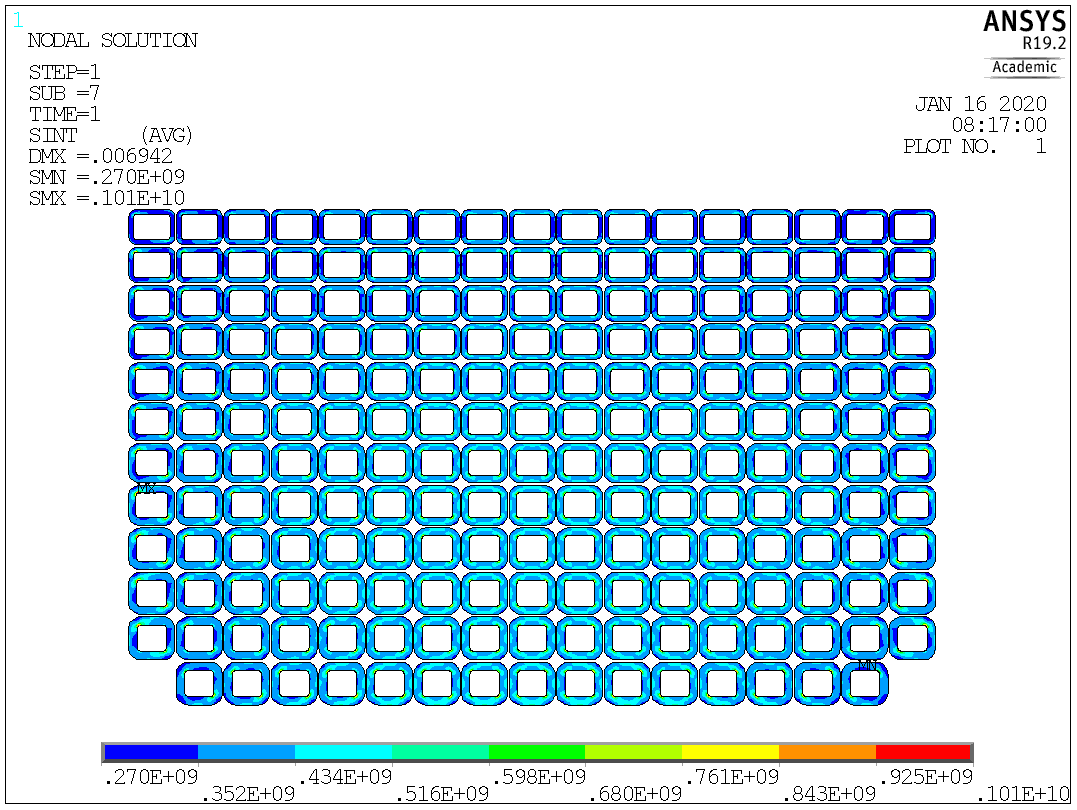 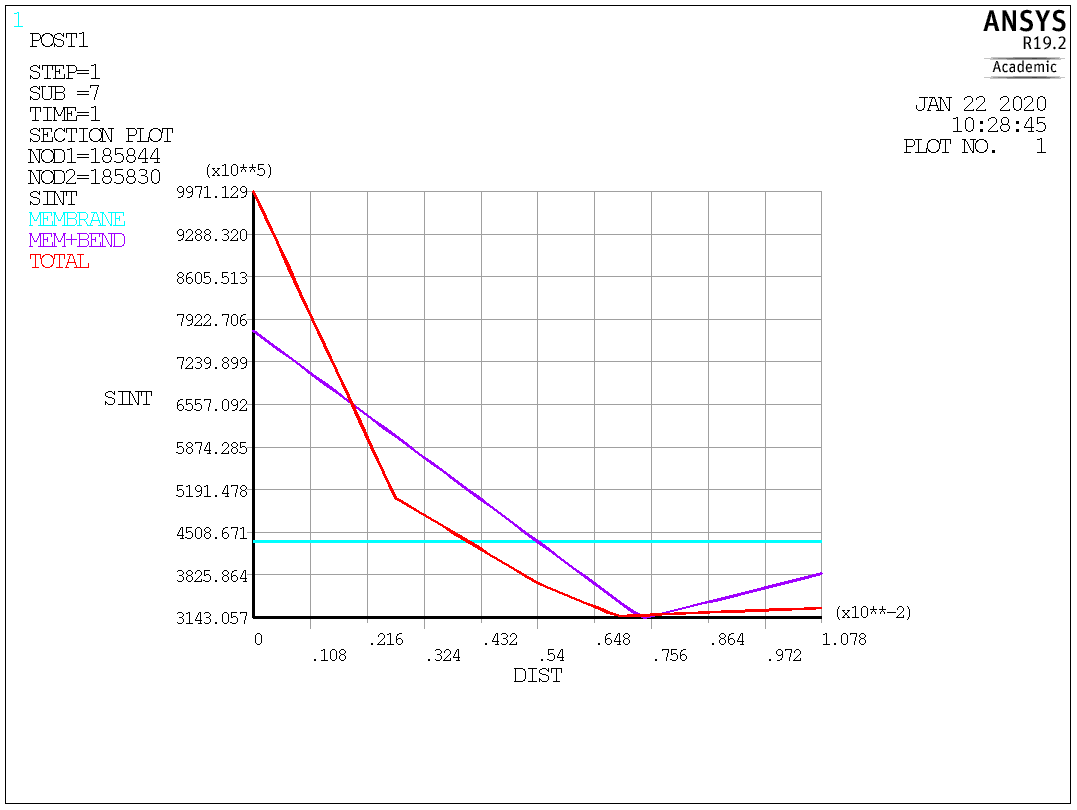 Pm = 436 MPa < 667 MPa
Pm+Pb = 774 MPa < 867 MPa
Structural results for the optimal configuration / 3
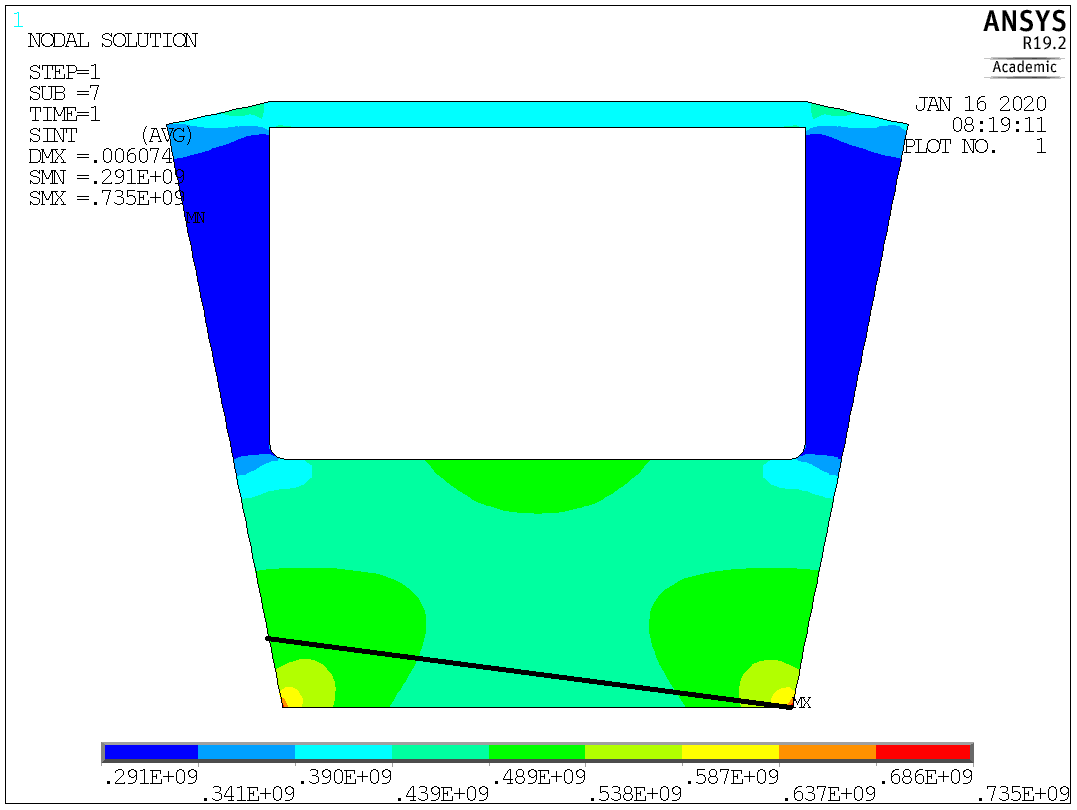 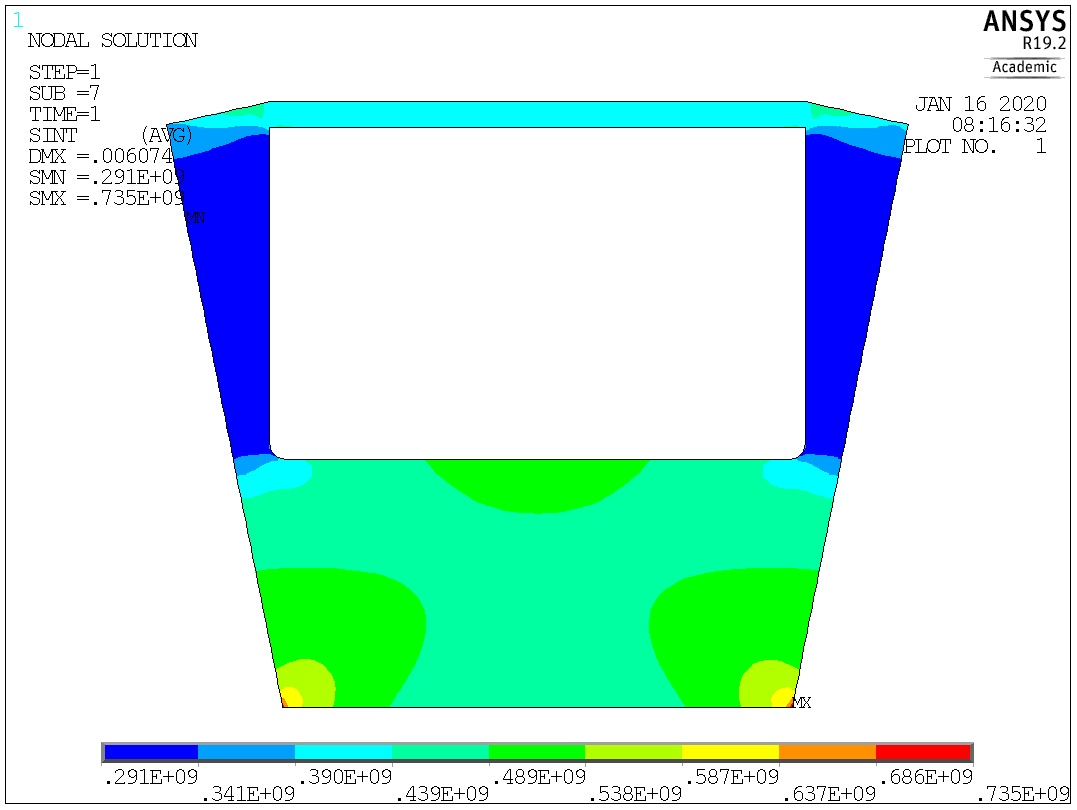 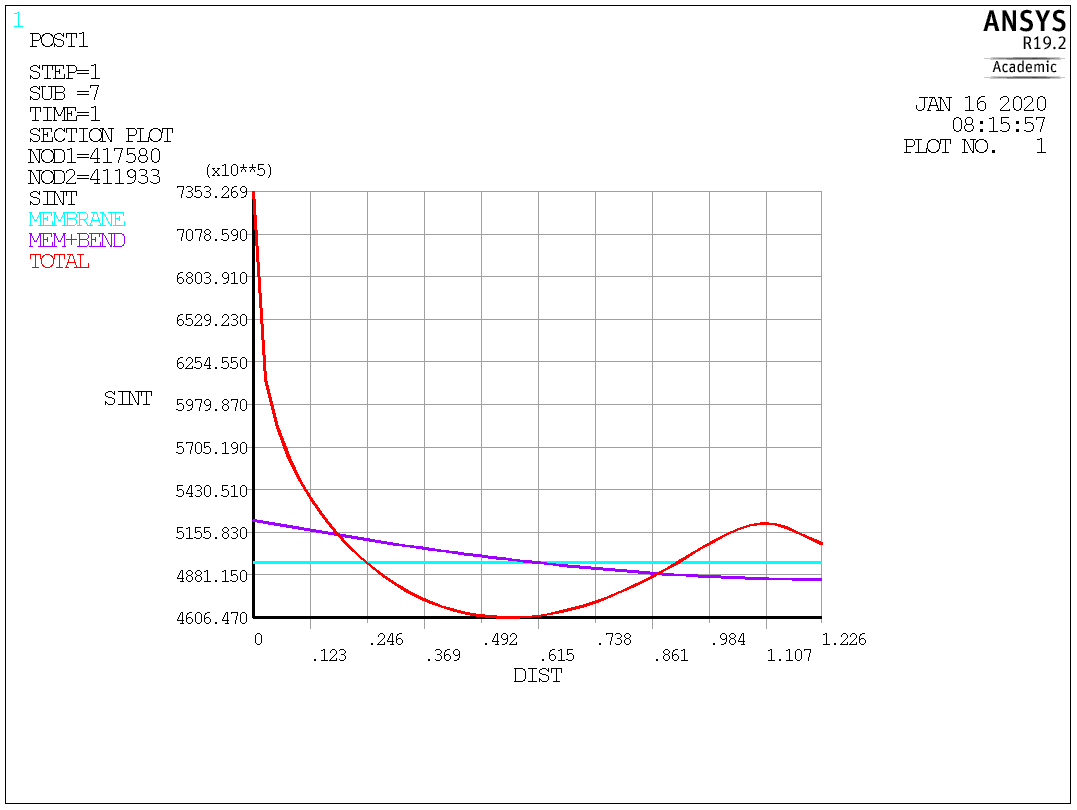 Pm = 496 MPa < 667 MPa Pm+Pb = 520 MPa < 867 MPa
Structural results for the optimal configuration / 4
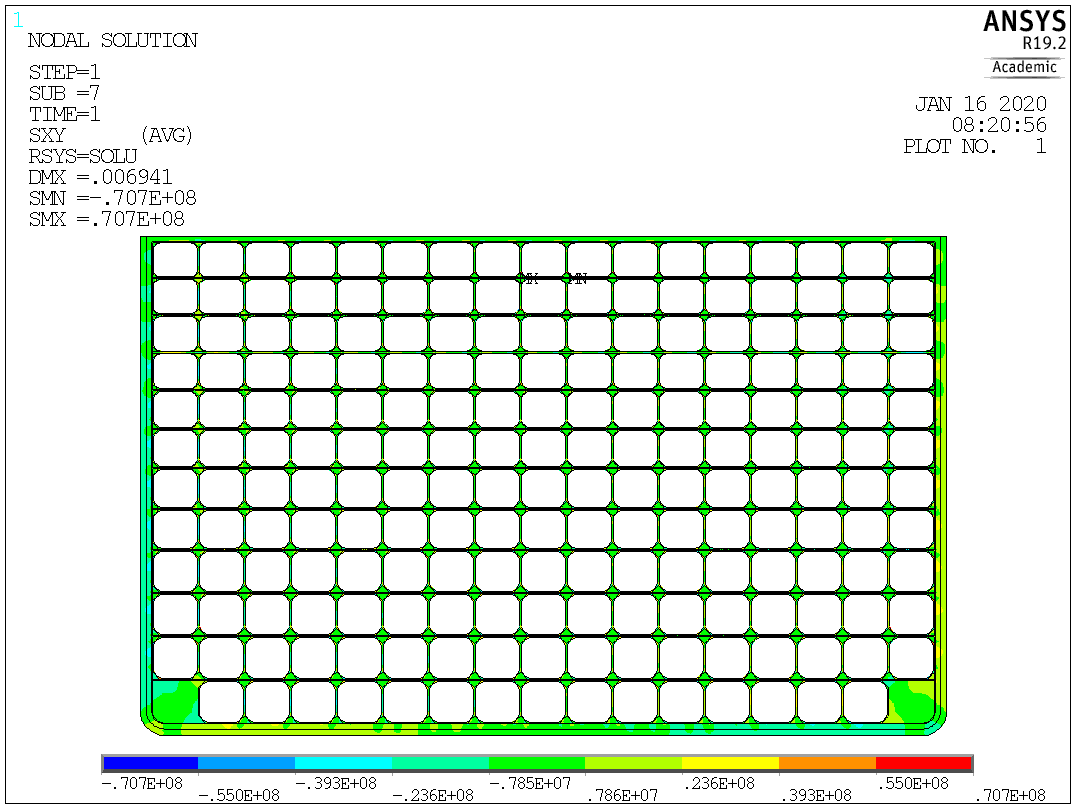 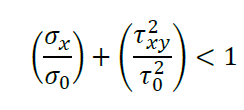 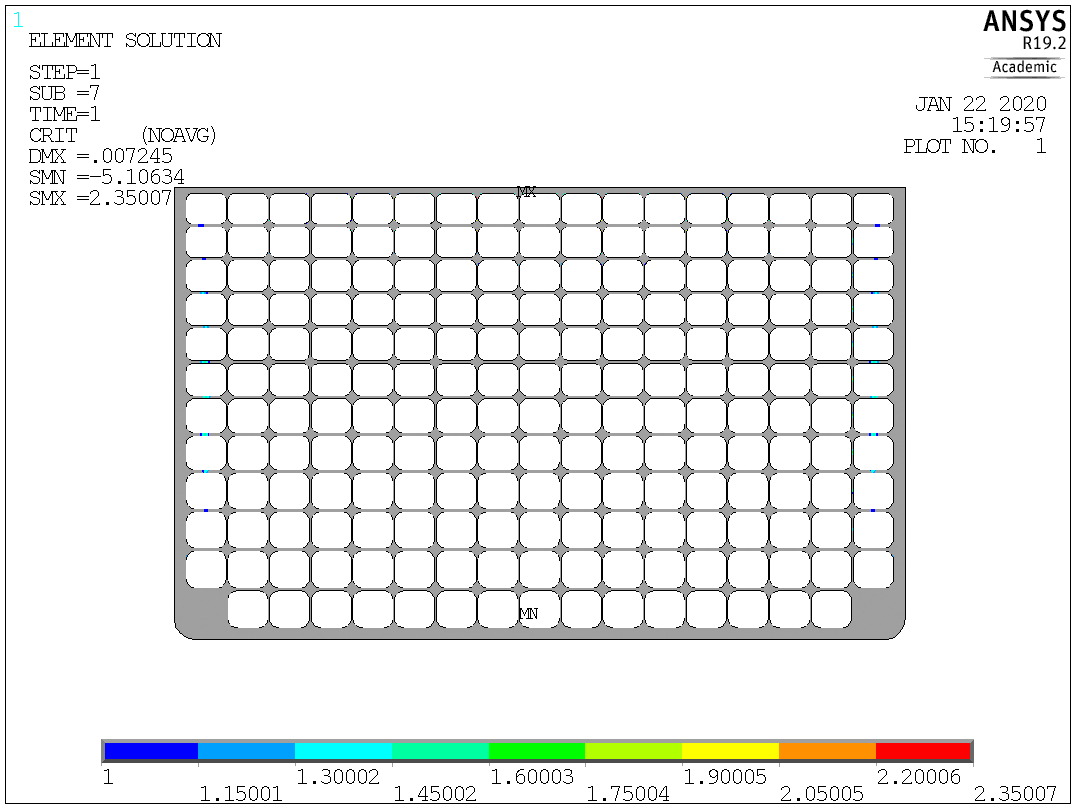 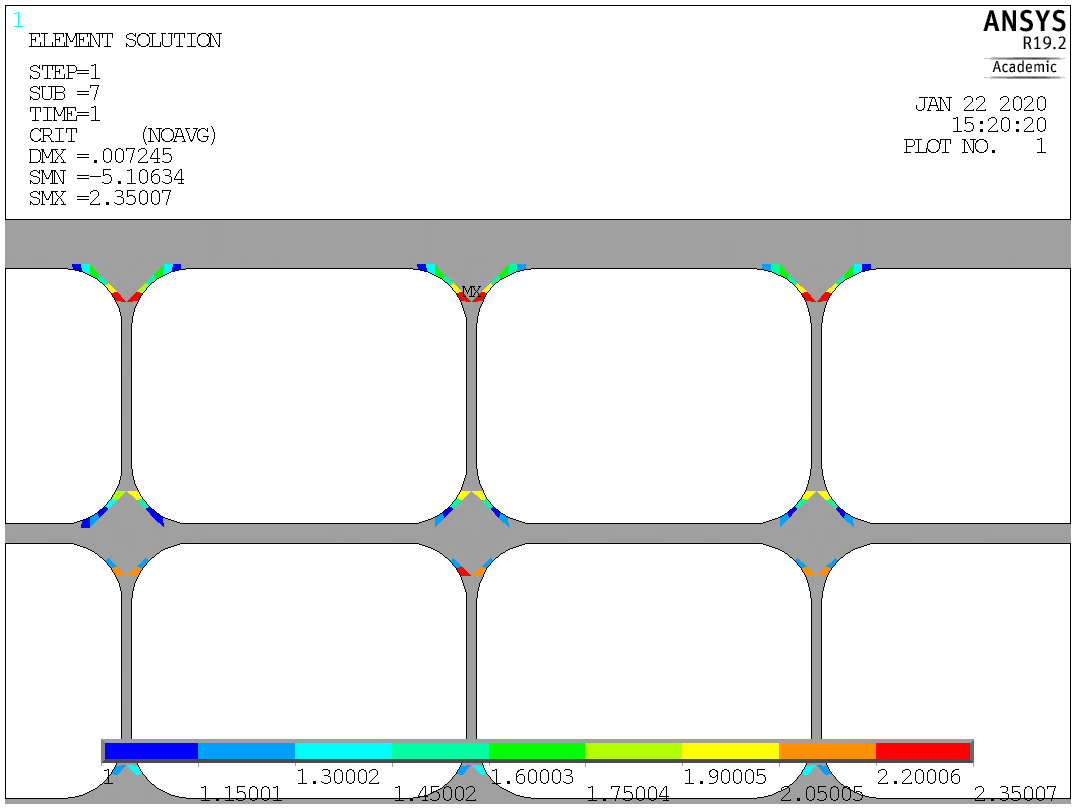 Conclusions
With respect to the 2018 design:
length in the radial direction was increased  to 1400 mm
peak magnetic field was increased to 12.5 T
cabling analyses and hotspot calculations are ok
mechanical stress in cables’ jackets, casing structure and insulation material is less critical than in 2018 design
mechanical stress in cable’s jacket and casing are ok (*)
insulation material is still not compliant (*) but critical areas are smaller and the peak failure criterion parameter is lower
 

(*) according to the acceptance criteria described in MAG 2.1 T023 D001
Future work
Considering the stress state in SS, there is a mechanical margin for a further increase of the peak magnetic field
Limitations to increase the peak field are mainly due to hotspot calculations and shear stress in the insulation materials